How do you tell if your soil has enough soil organic carbon (SOC)?
Very Good
≥ 1/8
Good
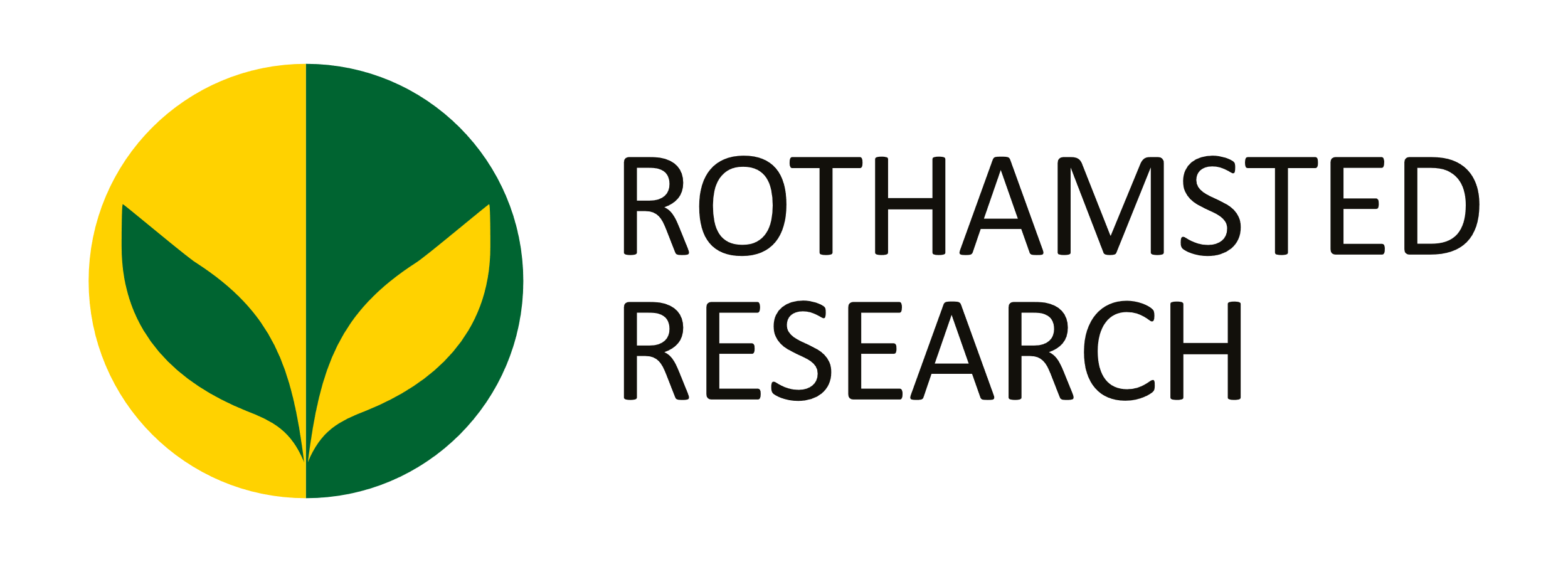 Moderate
SOC / clay
Degraded
≥ 1/10 – 1/8
≥ 1/13 – 1/10
An index for assessing soil carbon status
AUTHORS: Jonah Prout, Keith Shepherd, Kirsty Hassall, Guy Kirk, Steve McGrath, Stephan Haefele
< 1/13
Historic land use              Arable                                                   Grass
Clay concentration             13%                                                      28%
SOC/clay targets
First sampling of the National Soil Inventory of England and Wales: 1978 - 1983
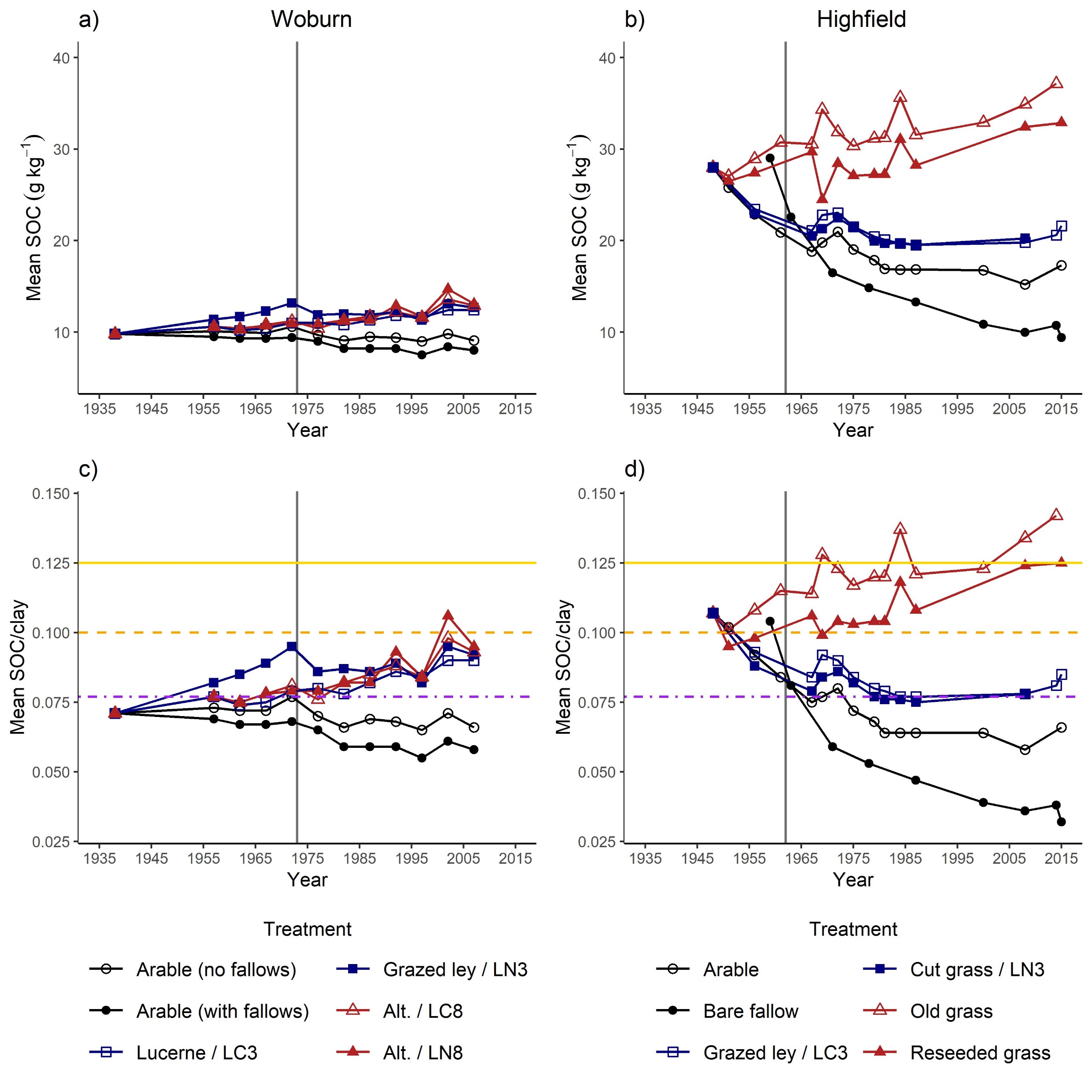 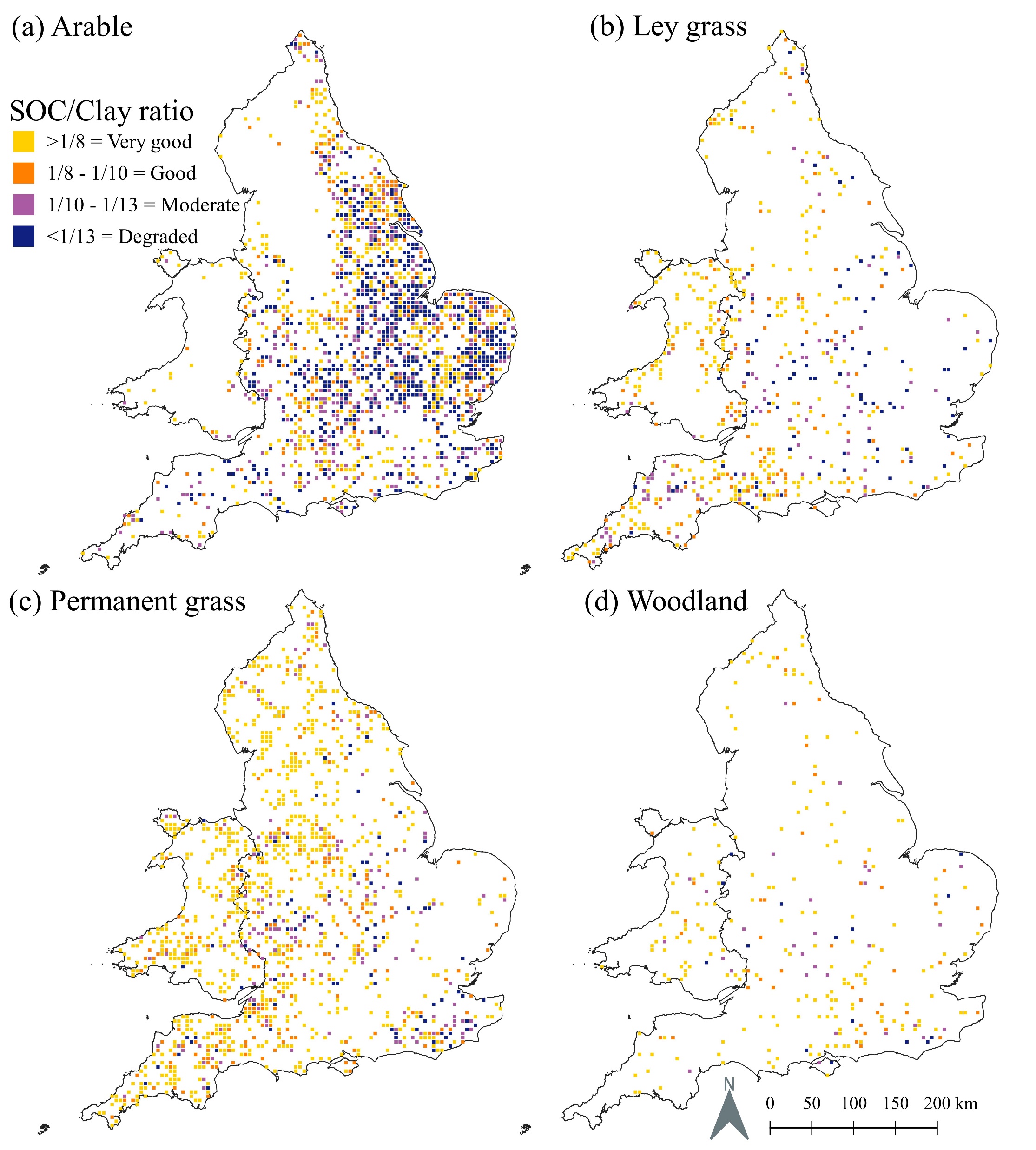 Analysis of the National Soil Inventory of England and Wales showed that: 40% of arable soils are likely to be degraded compared with just 5-7% of grassland and woodland soils.

A second sampling of 40% of sites suggested net decreases in SOC/clay for arable and grassland soils. 

Normalising for soil texture (clay) can help to better assess soil carbon status across soil types and inform management decisions.
Long-term experiments
1978-1983
1994-2003
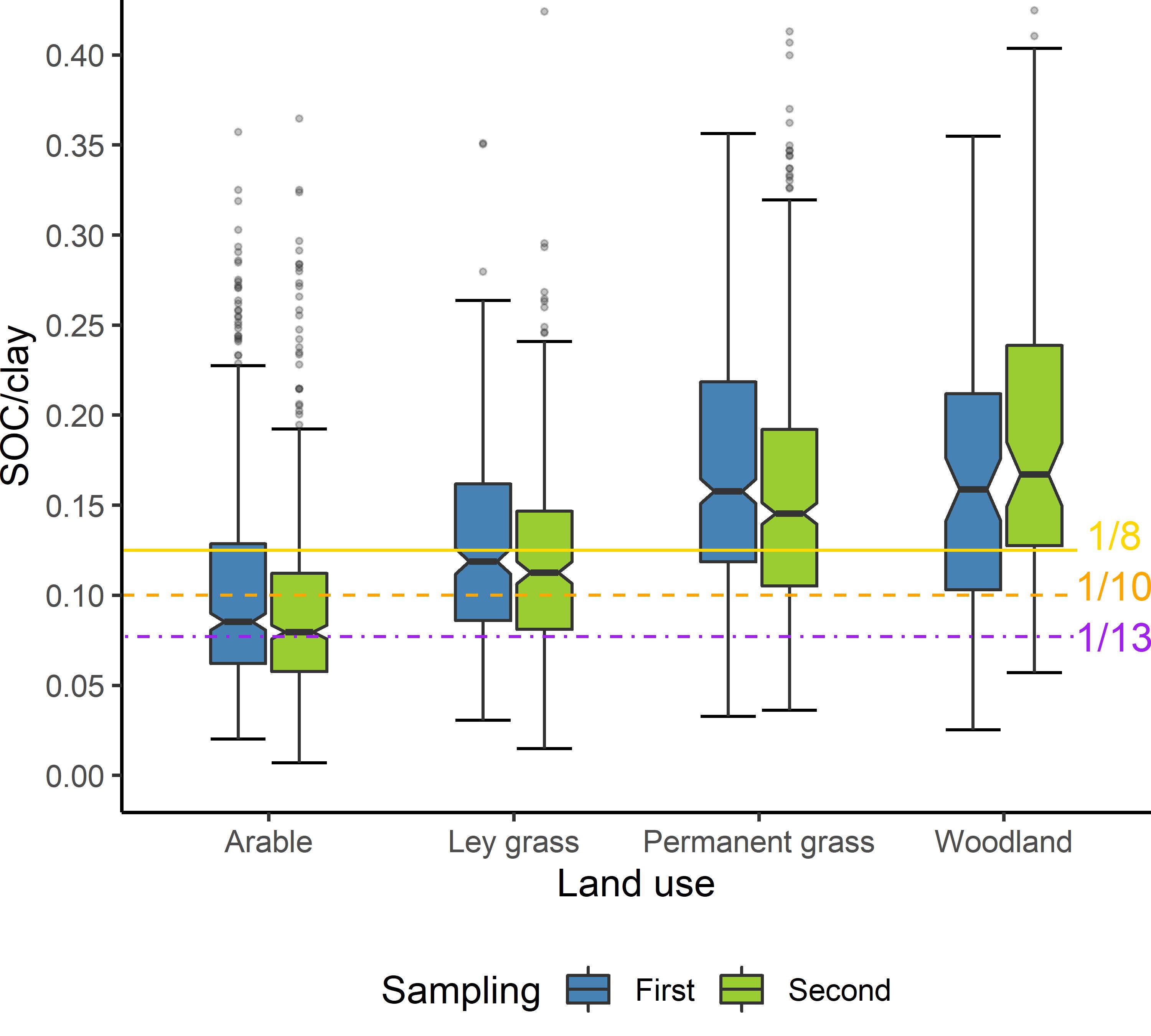 Resampling of the National Soil Inventory
Tips for using the index

Applies to topsoils (to 25 cm).

Loss-on-ignition is not accurate enough for monitoring SOC in mineral soils, employ dry combustion methods (with inorganic C subtracted) instead.

Clay concentration need not be measured at every sampling if sampling locations are consistent and areas of soil variation are accounted for.

Consider land use history and sampling locations to help understand index value and changes over time.

Regenerative activities are likely to improve carbon status. The index helps you to track progress and the effects of management, across different soils, better than SOC alone.
SOC
Decreases in SOC/clay for arable, ley, and permanent grass over time
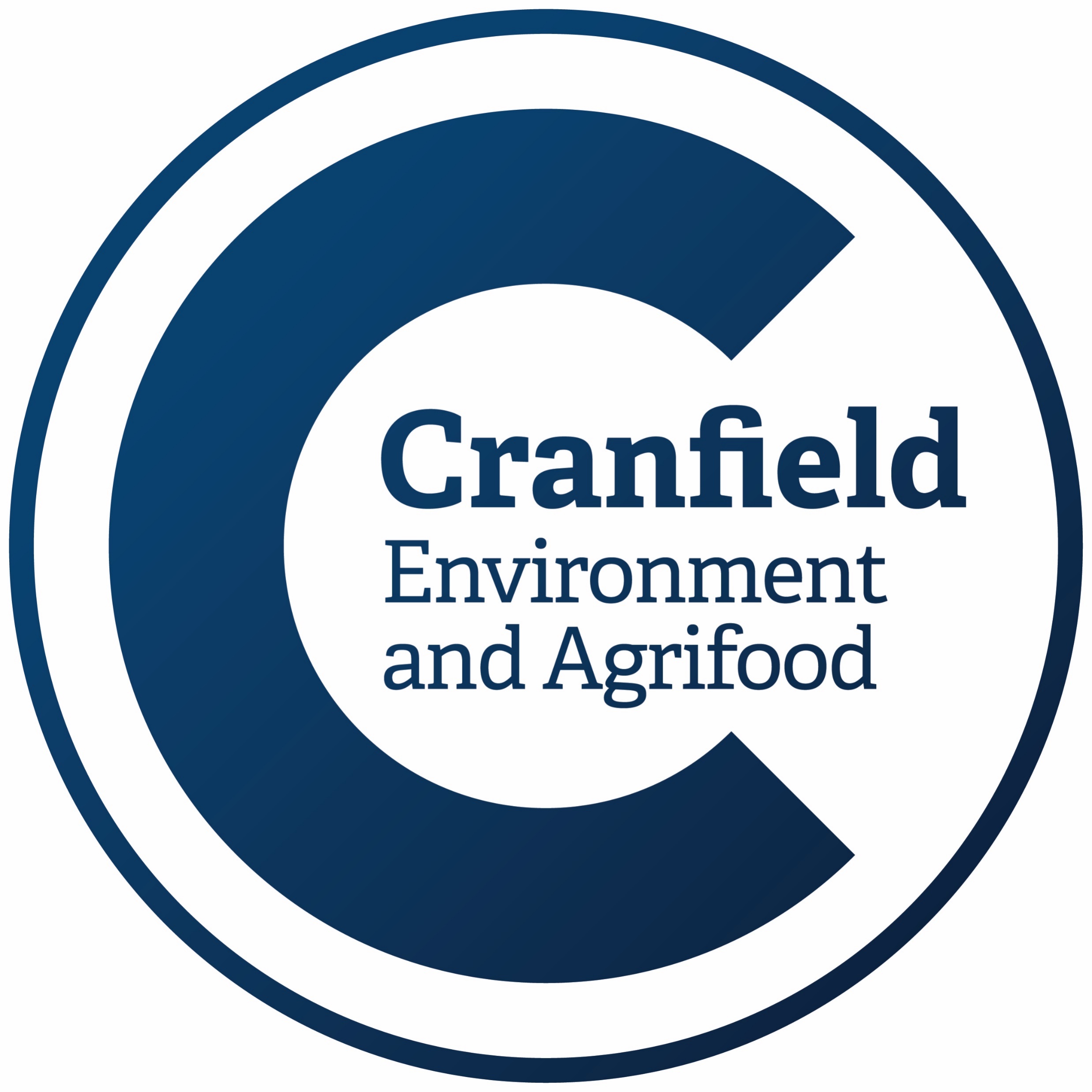 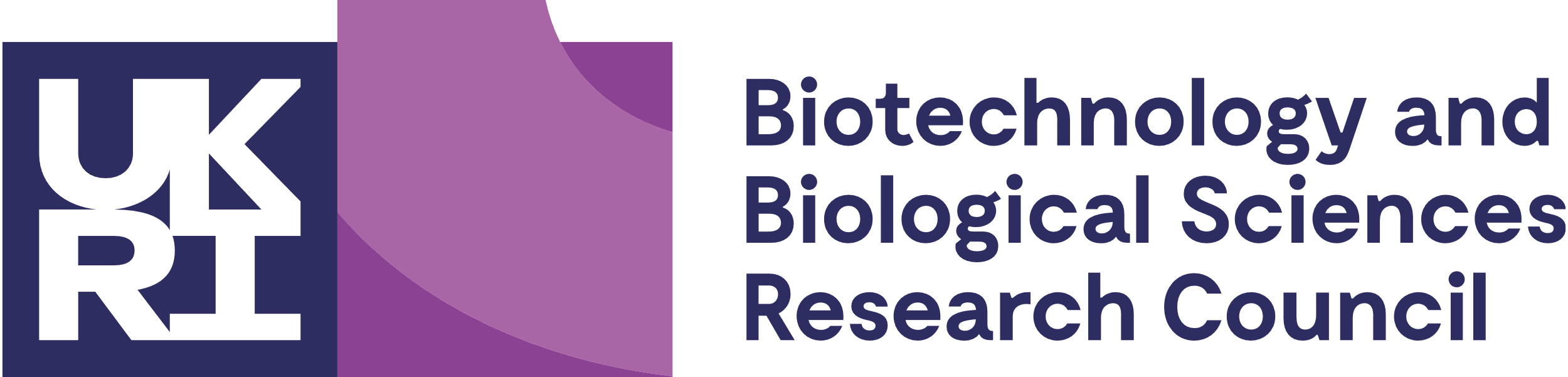 Corresponding research papers:
Prout, J.M. et al. Eur J Soil Sci. 72, pp.2493 – 2503 (2021). https://doi.org/10.1111/ejss.13012
Prout, J.M. et al. Sci Rep 12, 5162 (2022). https://doi.org/10.1038/s41598-022-09101-3
Mapping derived from soils data 
© Cranfield University (NSRI) and for the Controller of HMSO [2022]
SOC/clay
Very good
Grass
Good
Moderate
Ley
Degraded
Arable
Bare 
fallow